Introduction to Economics
Needs and Wants
Needs and Wants
Biological Needs
Needs and Wants
Biological Needs

Food
Water
Shelter
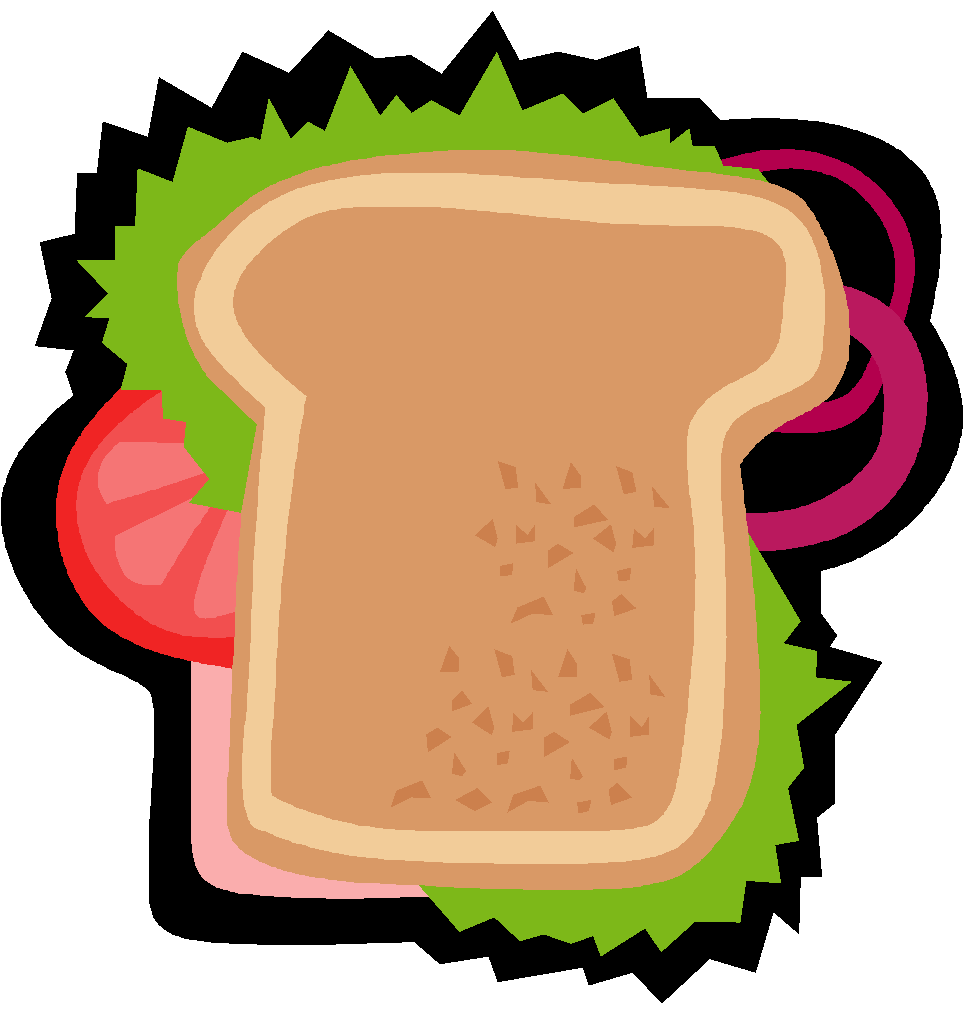 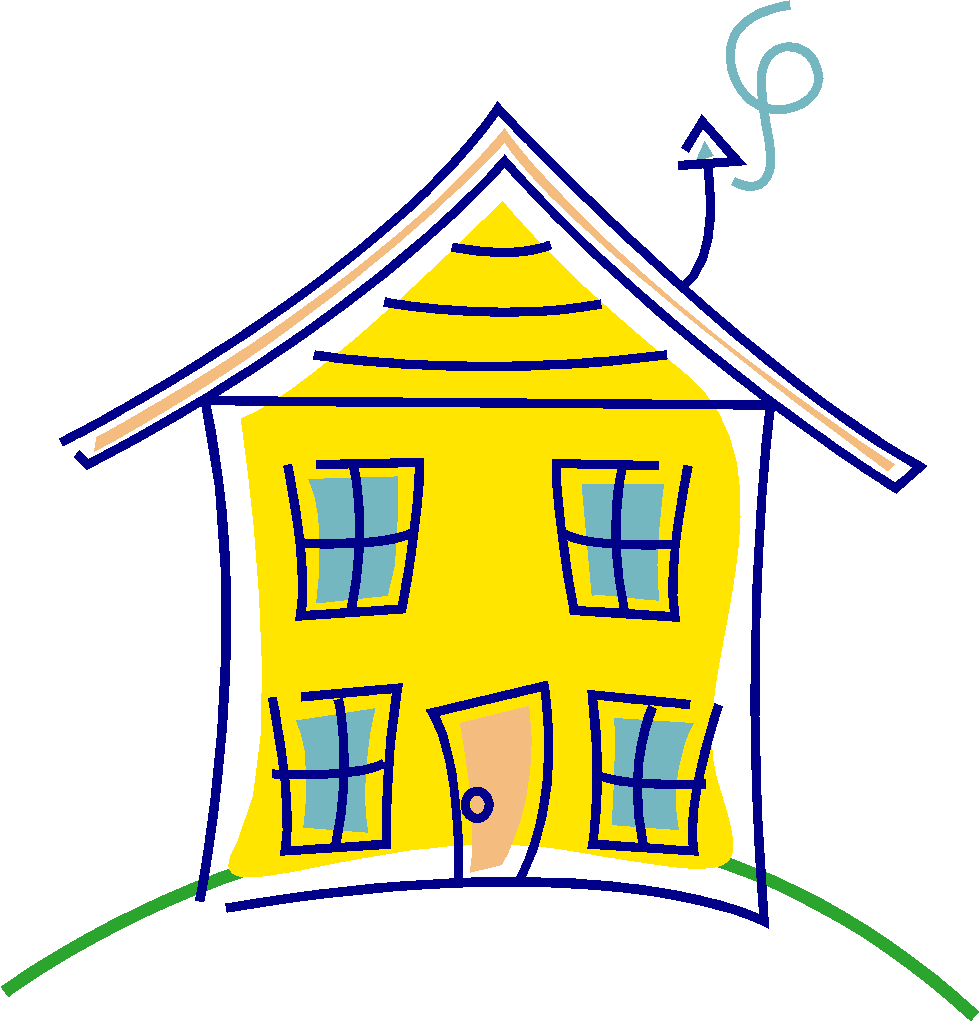 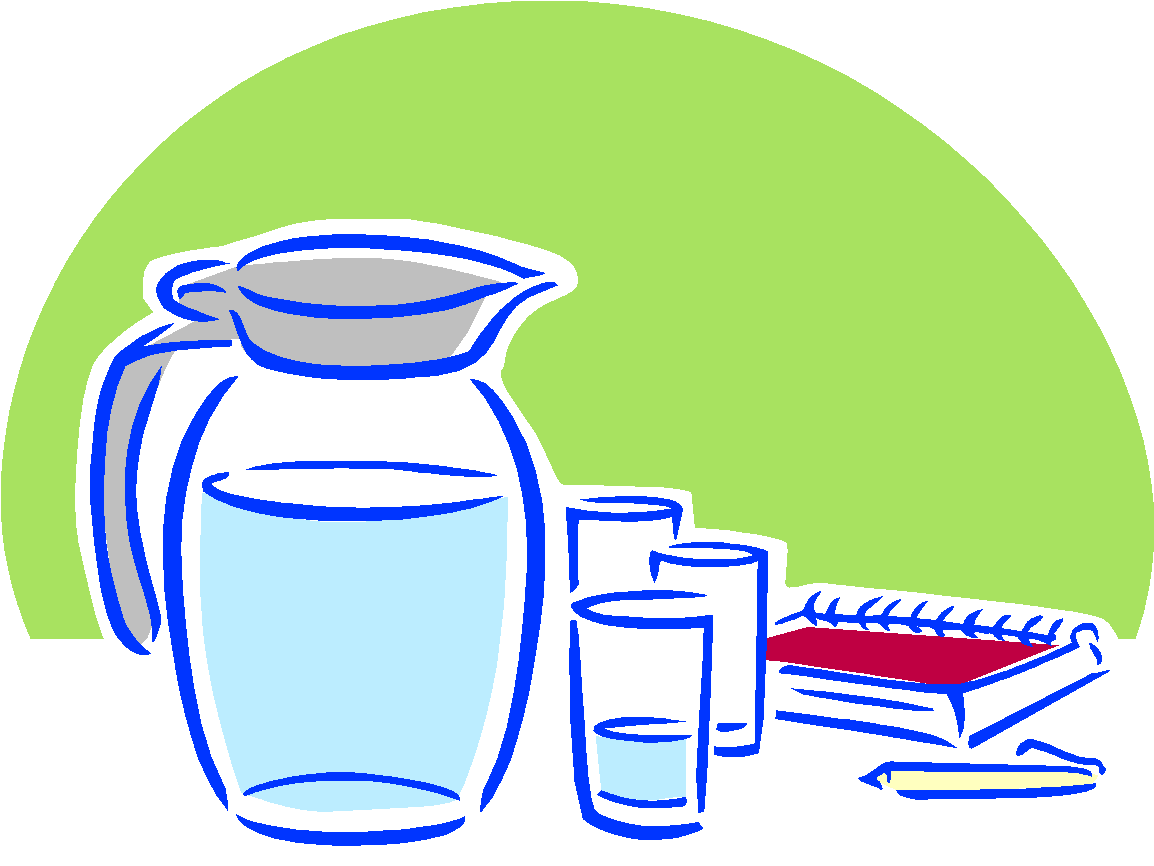 Needs and Wants
Societal Needs
Needs and Wants
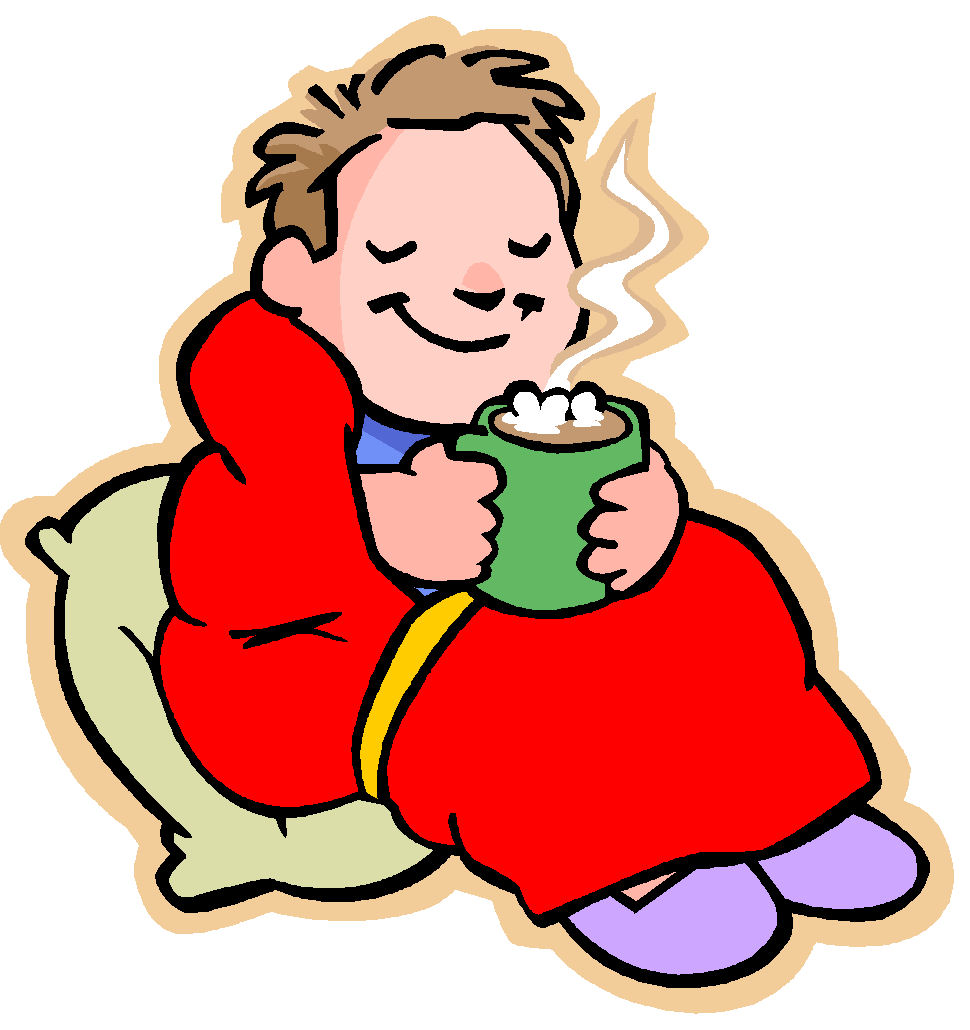 Societal Needs
Comfort/Luxury
Security
Entertainment
Love/Acceptance
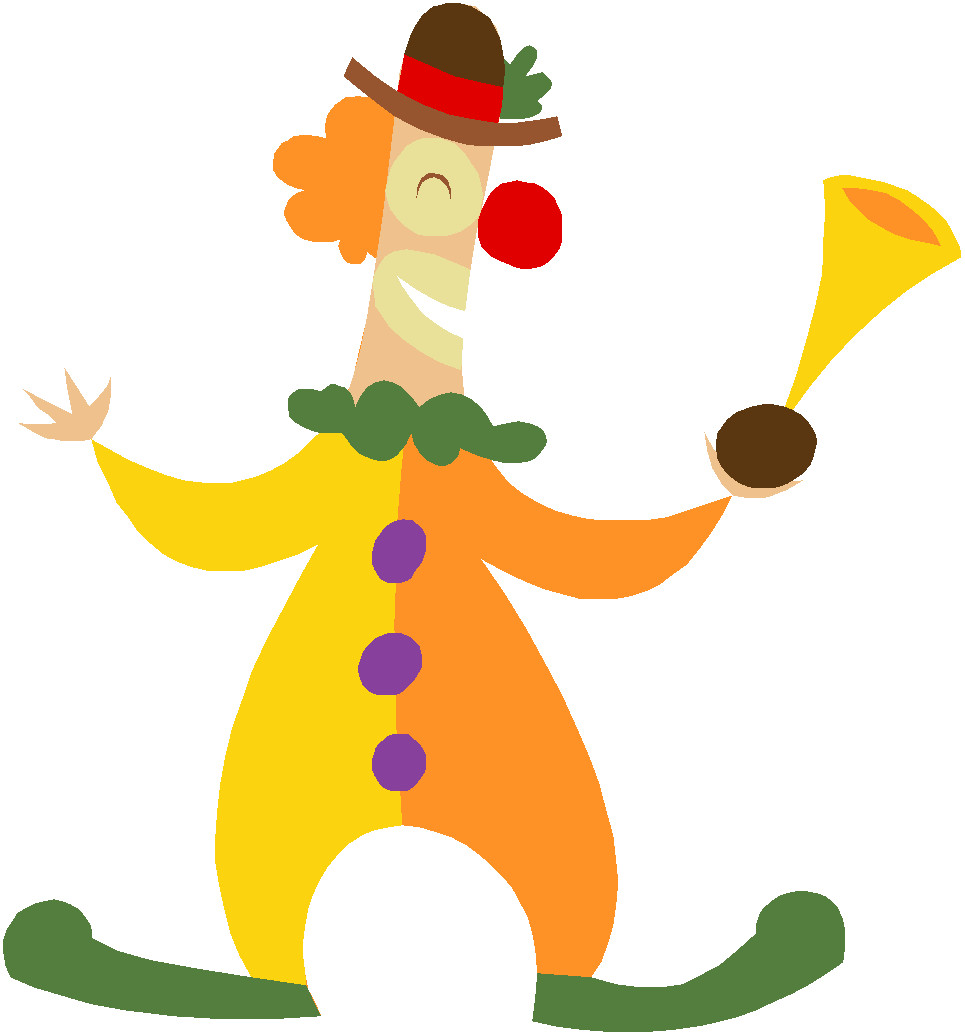 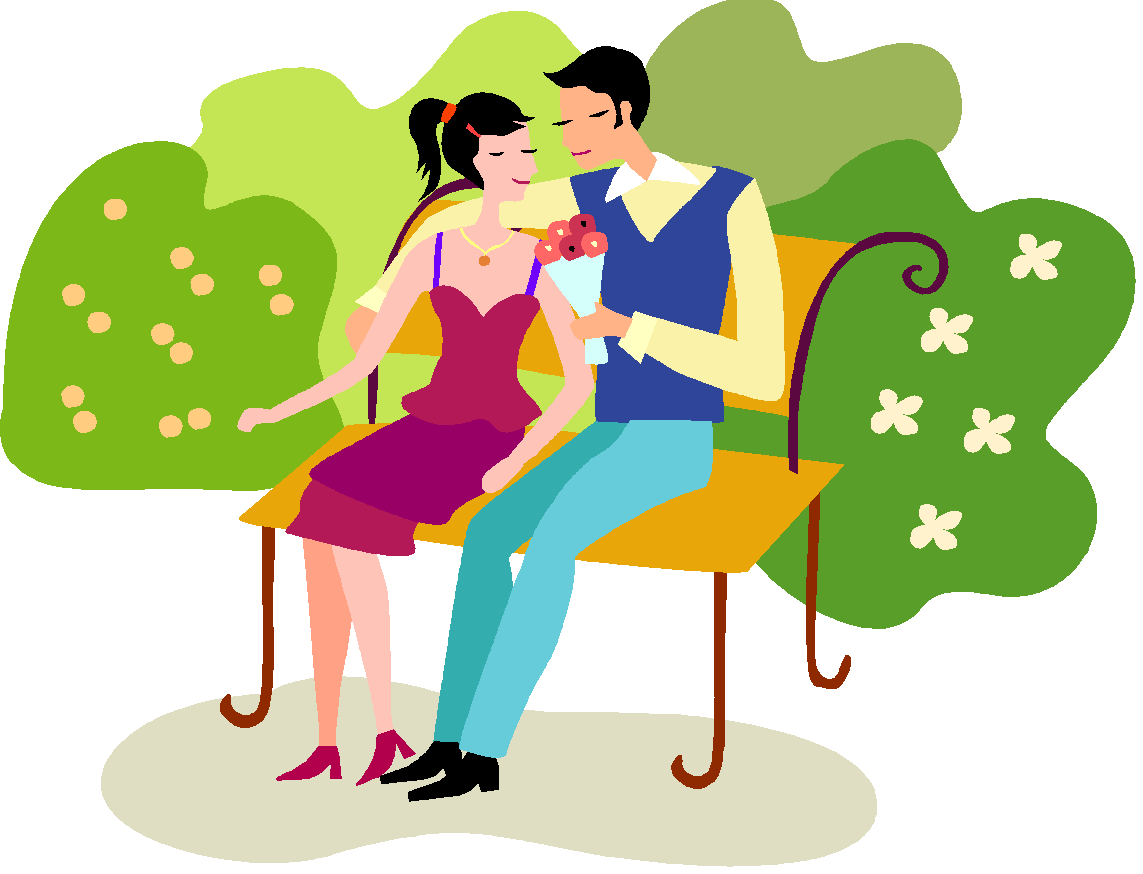 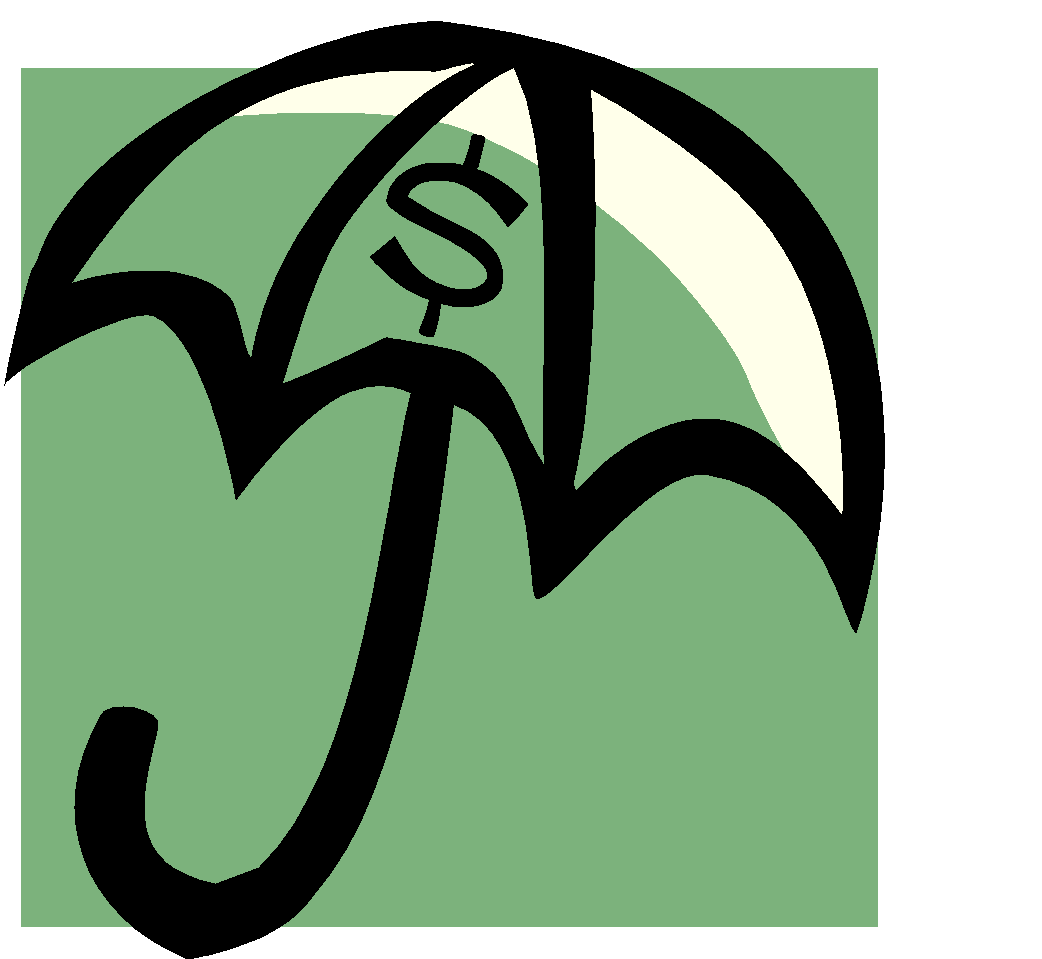 The Concern of Economics
What it’s about
The Concern of Economics
What it’s about

Our efforts to provide ourselves with our material needs and wants
Economic Resources(The Factors of Production)
Economic Resources(The Factors of Production)
Property Resources
Economic Resources(The Factors of Production)
Property Resources

Land
Capital
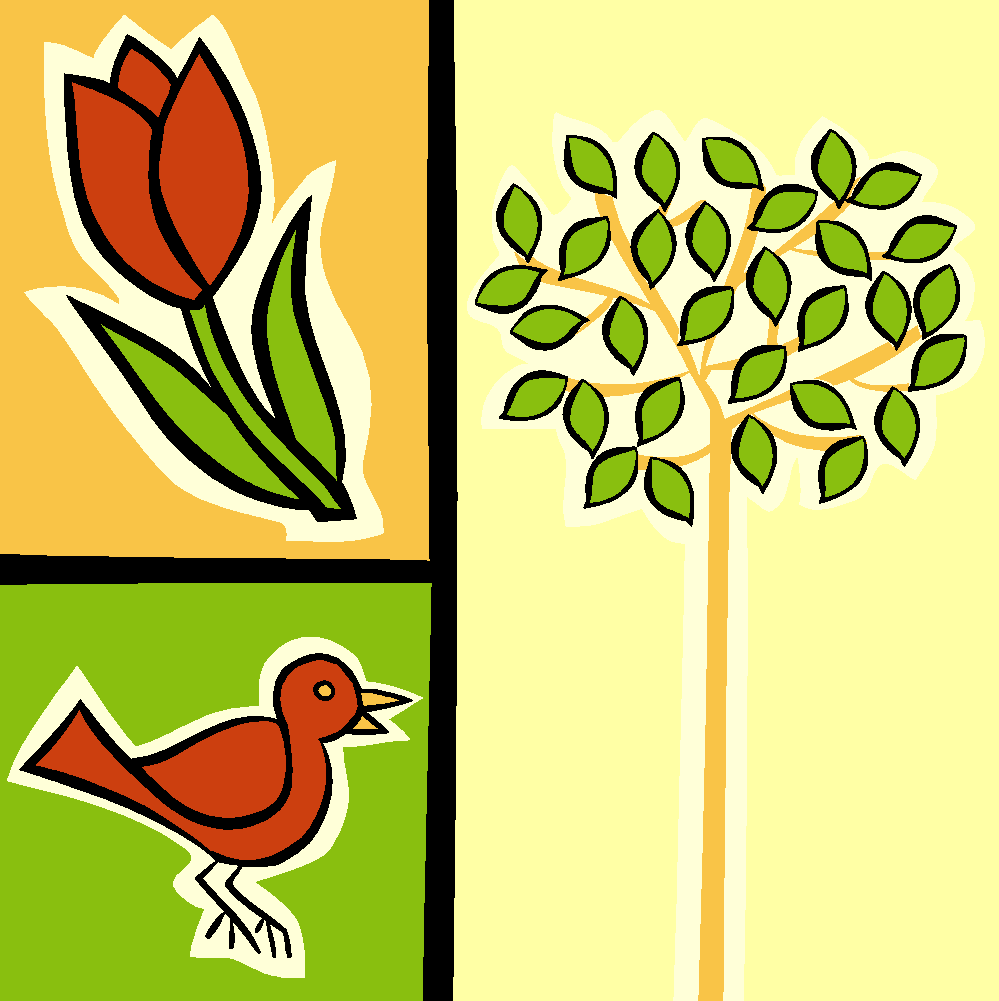 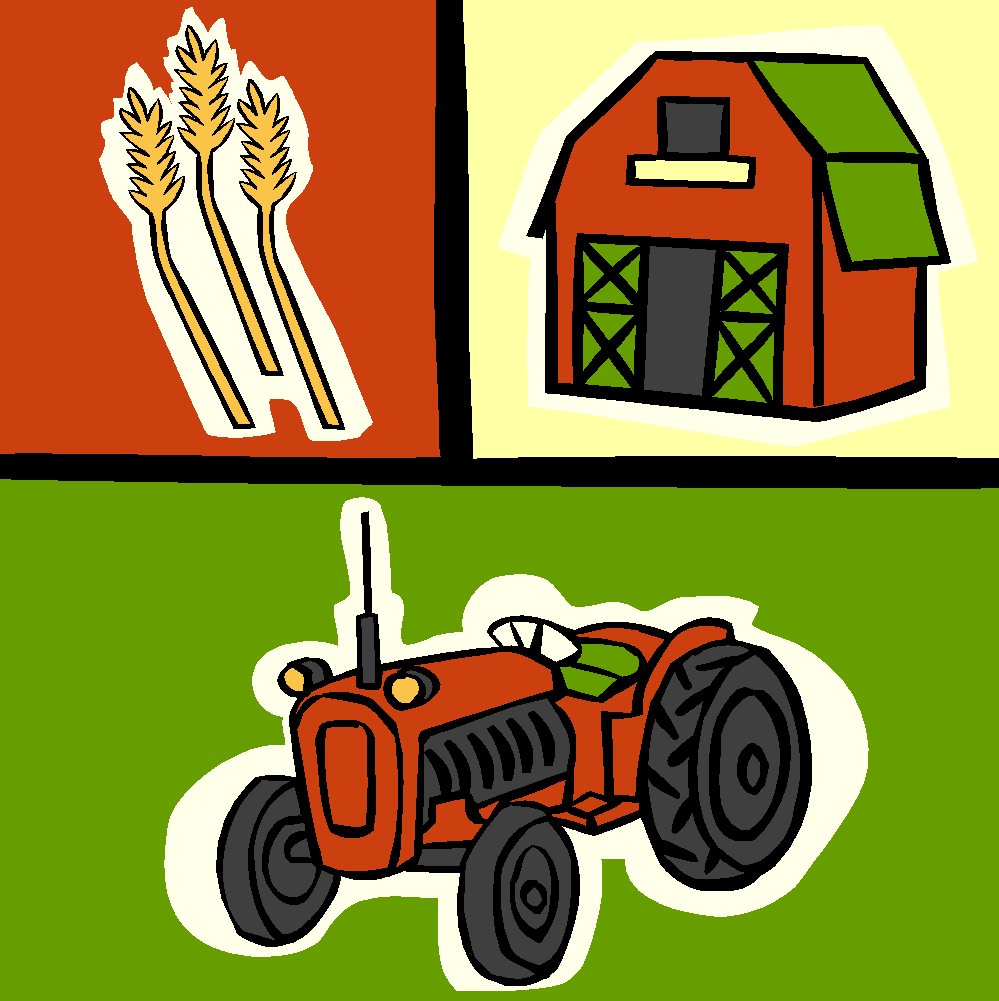 Economic Resources(The Factors of Production)
Human Resources
Economic Resources(The Factors of Production)
Human Resources

Labor
Entrepreneurs
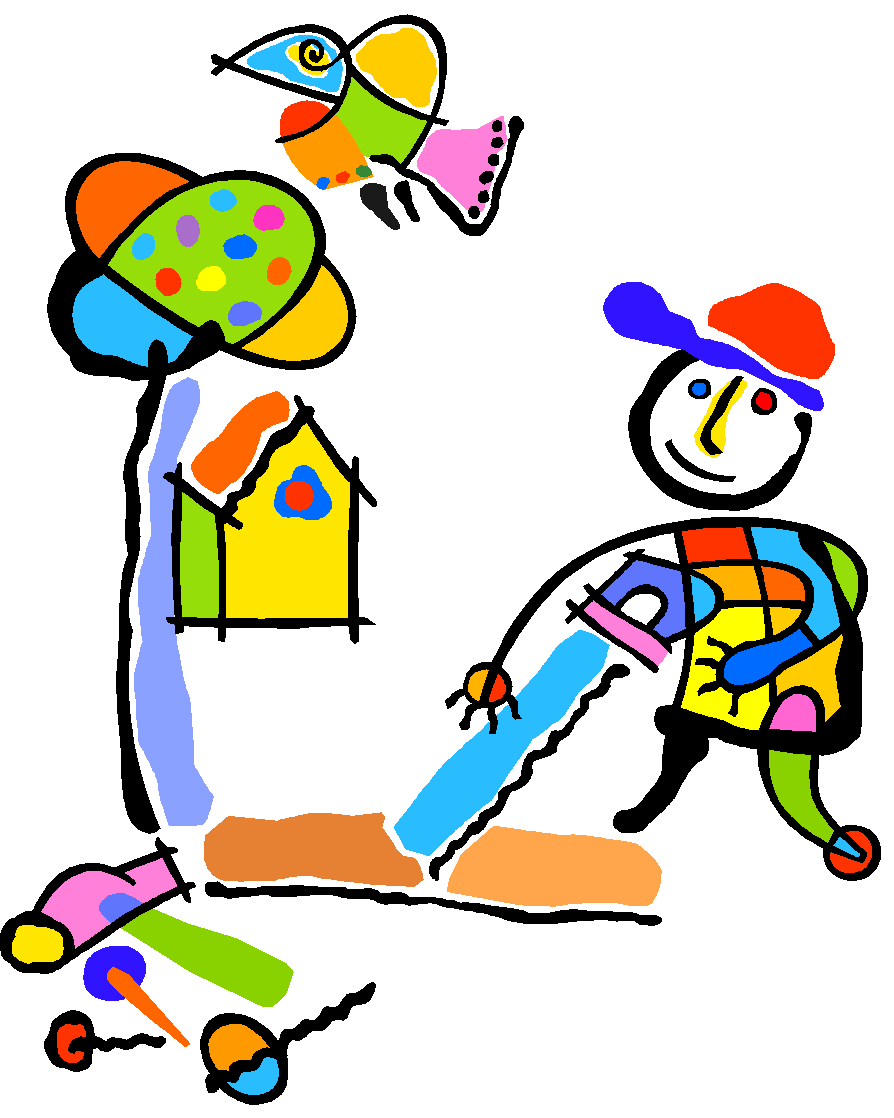 The Three Basic Questions
What to Produce?

How to Produce?

For Whom to Produce?
Economics Survivor
Last summer, you went on a fabulous Alaskan Cruise!
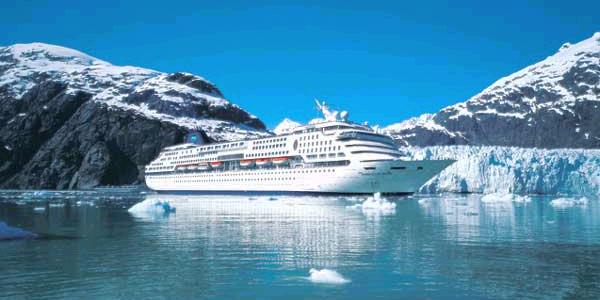 There was much fun to be had…
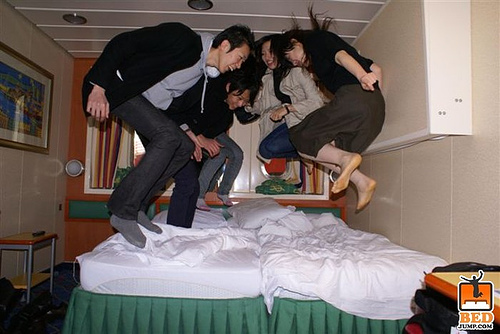 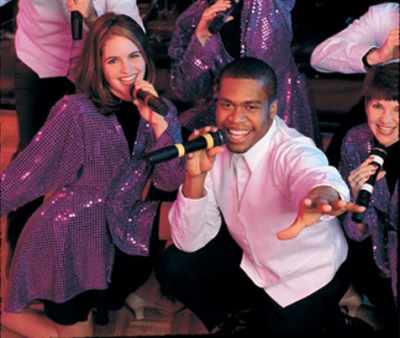 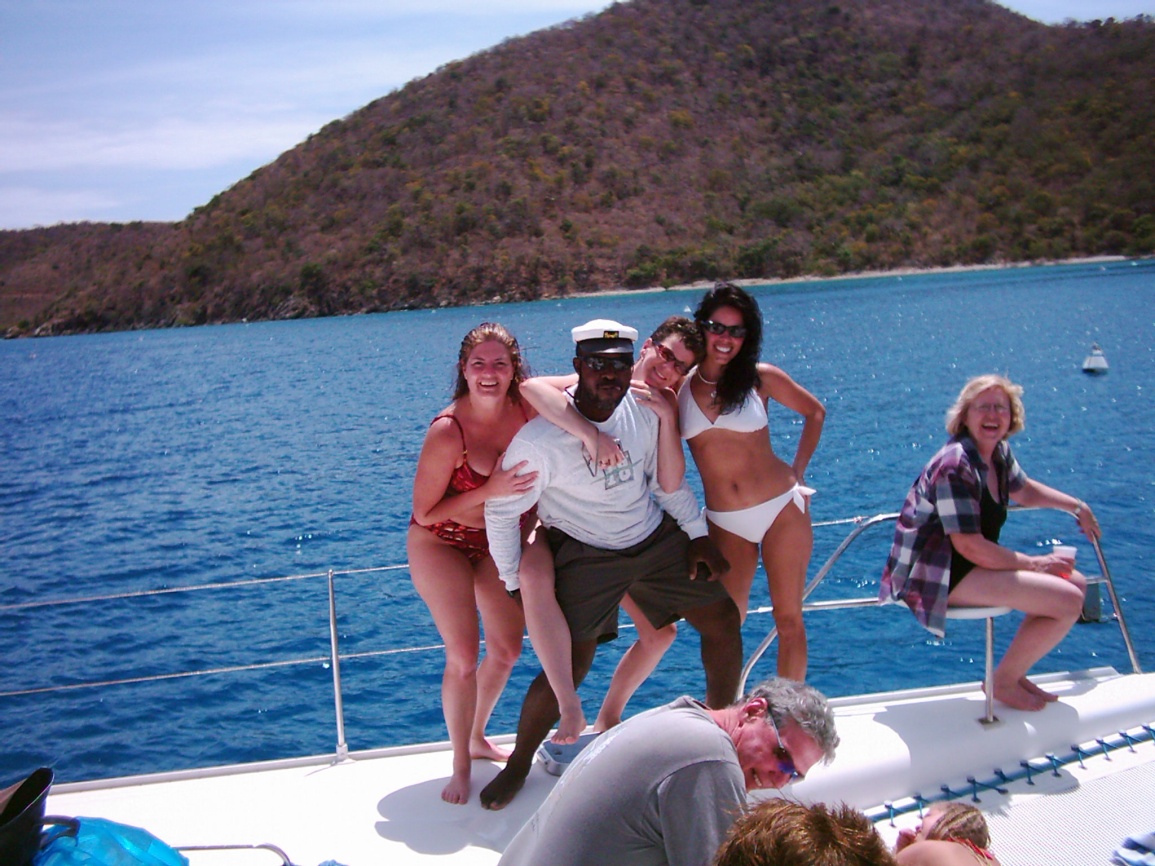 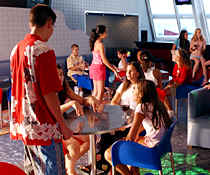 …but unfortunately, you and two of your friends fell overboard.
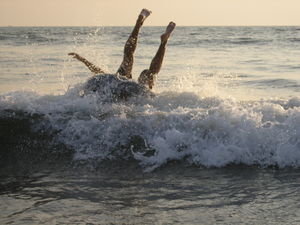 You are now stranded on a previously uncharted and unknown island to the south of Kodiak Island in the Gulf of Alaska.
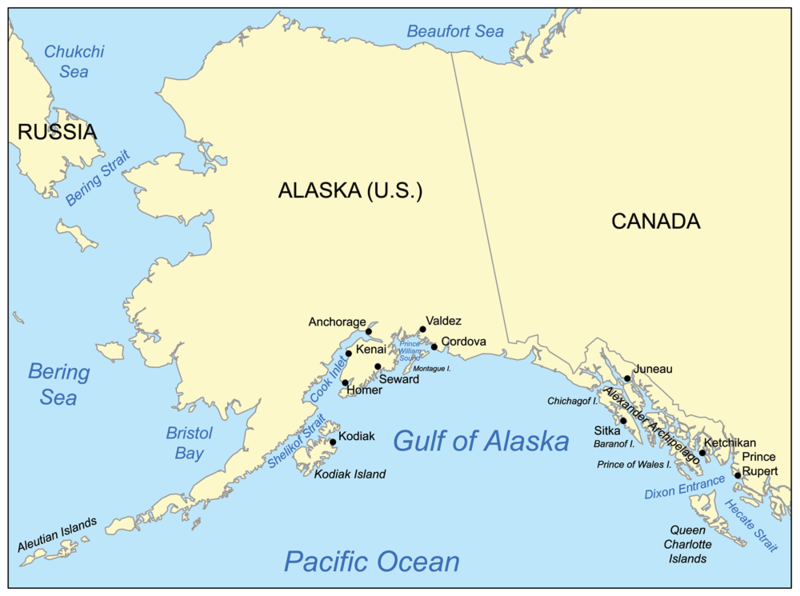 You are here.
No one noticed you were missing.
You must now try to survive in the hopes that someday someone finds you.You cannot escape the island.  Don’t even try.
There are sharks out there.
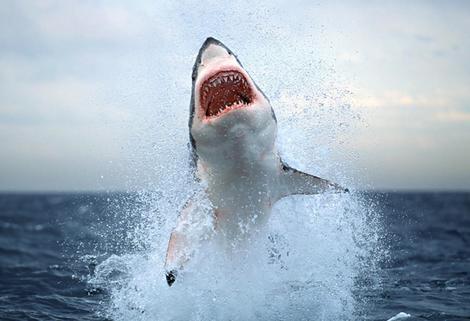 There is a sandy and rocky beach, and very rough cliffs.  The interior of the island is mountainous, with thick forests of Douglas fir and Sitka spruce trees.
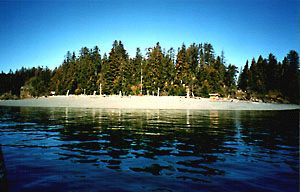 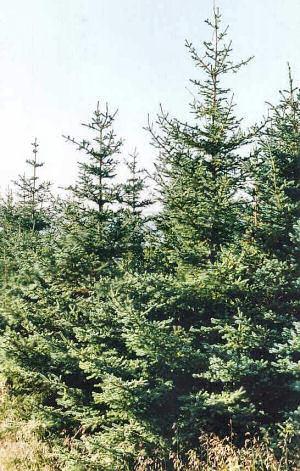 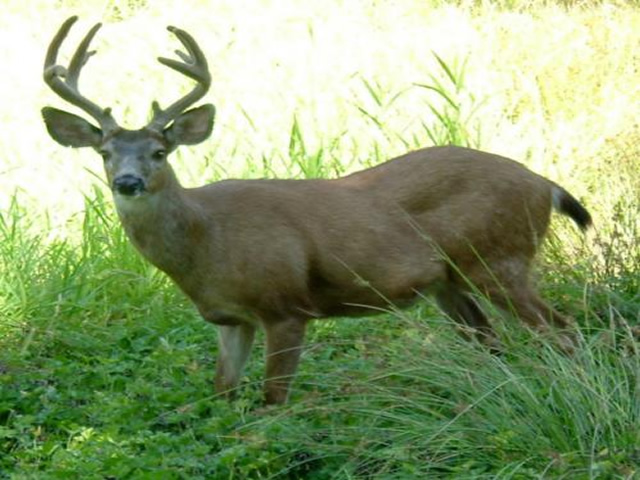 The wildlife consists of deer, rabbits, seagulls, eagles, fish and clams.
It has a mild, temperate climate (lucky for you it is summer), but the weather is very changeable.
There are frequent rain showers and fog can be heavy in the mornings and evenings..
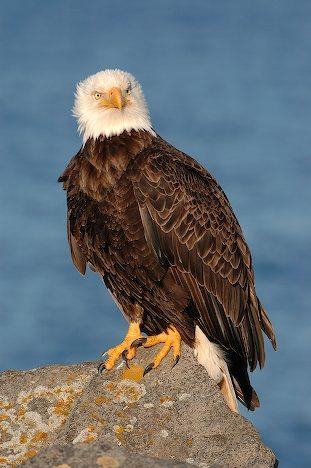 Your salvaged equipment:
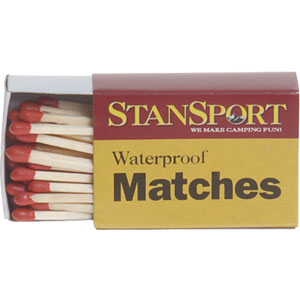 You have 
1 compass
2 rain ponchos
1 book of matches (dry)
2 knives
3 life preservers
2 paddles
1 small axe
And the wet clothes you are wearing.
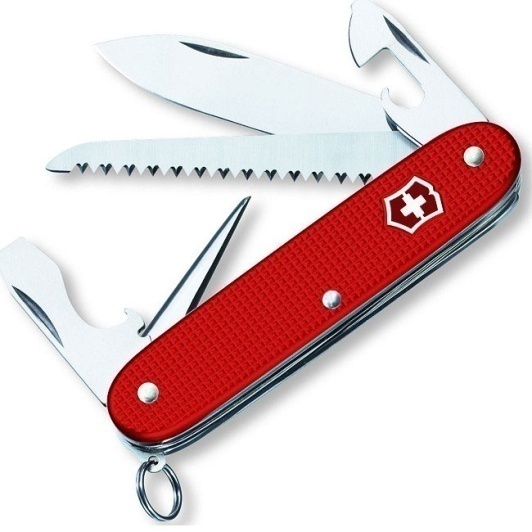 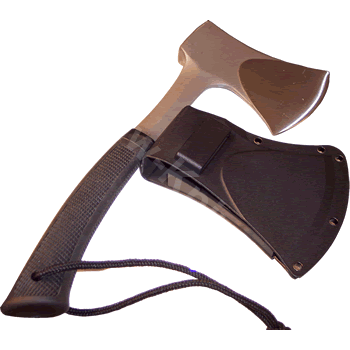 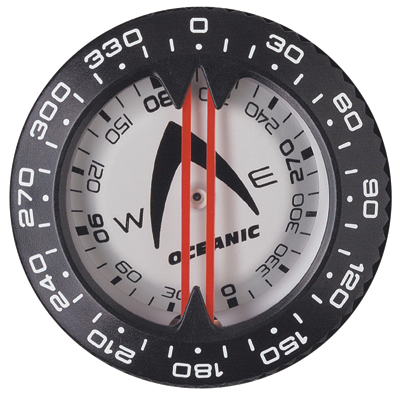 You do not have….
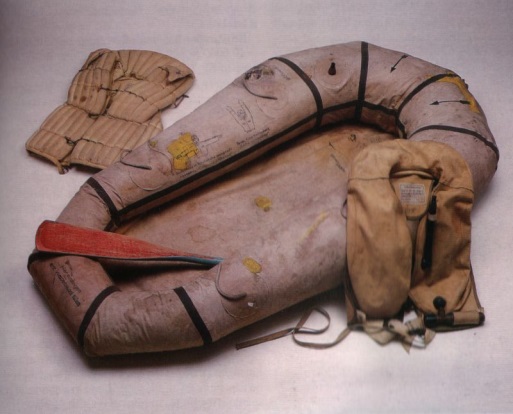 A lifeboat or raft (I have no idea why you have paddles!)
A radio
Any of the skills the Professor had on Gilligan’s Island.  (Also, there are no coconuts.)
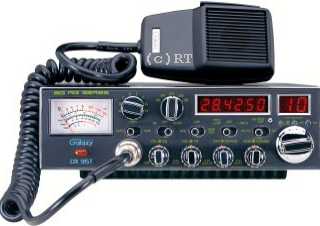 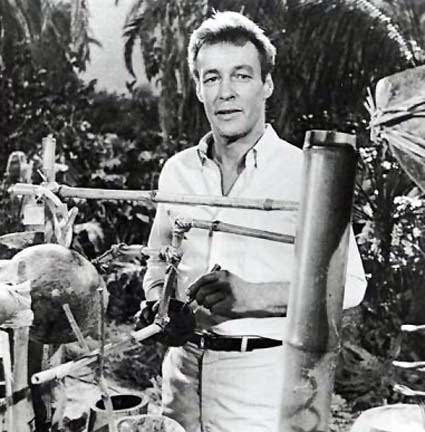 Your Task:
Write a survival plan and create a storyboard
 (1 per group).  It must include the following:

What are your resources?  List all available land, capital, labor and entrepreneurial abilities.
How will you meet all of your biological and societal needs?
Minimum 8 panels

Please be detailed.  Remember, escape is not an option.  And, sadly, I must insist that neither murder and cannibalism nor suicide will be acceptable alternatives.  Be creative!
Economics Survivor Rubric
You will need to demonstrate understanding of the following basic economic concepts through the pictures/words on your storyboard:

	Three Basic Questions
	_____ What to produce?
	_____ How to produce?
	_____ For Whom to produce?
	Economic Resources
	_____ Land
	_____ Capital
	_____ Labor
	_____ Entrepreneurial Abilities
	Biological/Societal Needs
	_____ Food
	_____ Water
	_____ Shelter
	_____ Comfort/Luxury
	_____ Security
	_____ Entertainment
	Skills
	_____ Creativity
	_____ Participation

	______ / 15 points	Grade _________
The Fundamental Economic Problem
Scarcity
The wants and needs for material things among people in a society are unlimited
The economic resources to fulfill those wants and needs are limited
This limits our options and forces us to make choices
Opportunity Cost
The value of the next best alternative given up when a choice is made
TINSTAAFL – “There is no such thing as a free lunch” 
Everything has a cost, but not necessarily a price
Trade-Offs
To get one thing, you must always give up something else
Every choice involves both costs and benefits that must be evaluated
Examples of Cost/Benefit Analysis
“The Invisible Hand”
Adam Smith, Wealth of Nations, 1776
Father of Economics
Consumers and producers, each acting in their own best interest, will ensure that the optimal output is produced.
Assumes rational behavior
Economics (further) Defined
“The science of economics is concerned with the efficient use of limited resources to achieve maximum satisfaction of human material wants.”
How to get the most stuff that people want at the least cost
Positive and Normative Economics
Positive Economics uses objective analysis to find out how the world works.  The goal is to describe how things are.  Ex: The unemployment rate is currently 7.6%
Normative Economics applies value judgments to data in order to recommend actions or policies.  The goal is to describe how things should be.  
Ex:  7.6% unemployment is too high and should be reduced using fiscal policy actions.
Economic Terminology
Goods
Services
Consumers
Value
 (The Paradox of Value)
Utility
Wealth